Hautkrebs	durch				Sonnenstrahlung
Haut
Sonnenstrahlung

	Hautschäden

	Schutz 					(persönliche Schutzmaßnahme)
Funktion der Haut
Grenzorgan mit Schutzfunktion (ca. 2m2)

Wärmehaushalt
Stoffaustausch
Kontakt- und Sinnesorgan

Repräsentation
3 Hautschichten
Oberhaut

Lederhaut

Unterhaut
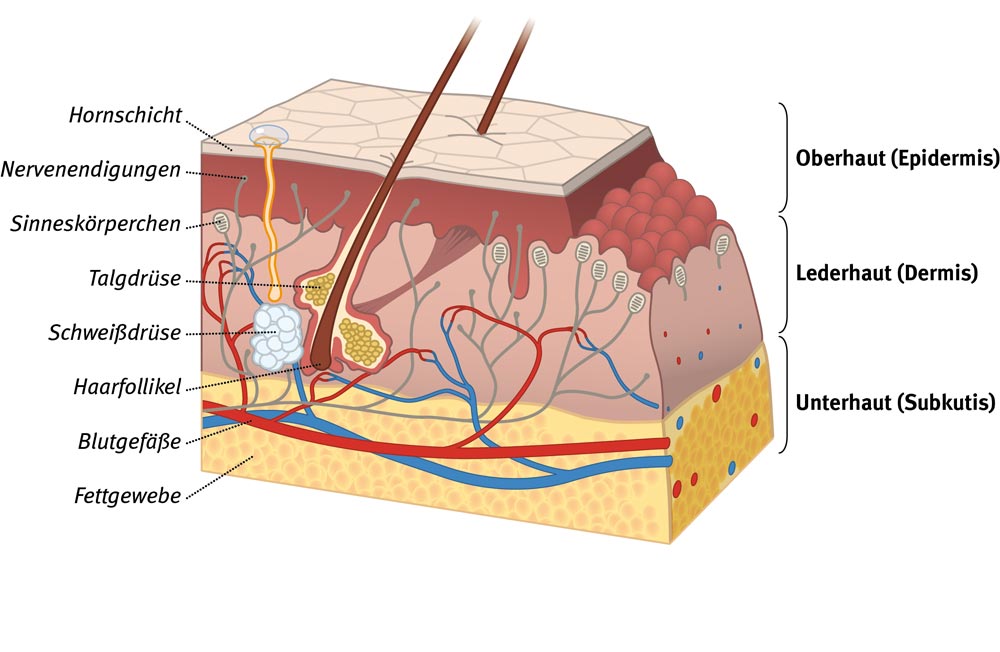 Oberhaut
Hornschicht

Keimschicht (Basalschicht + Stachelzellschicht)

Sensible Nervenendigungen 
(Schmerz, Temperatur)
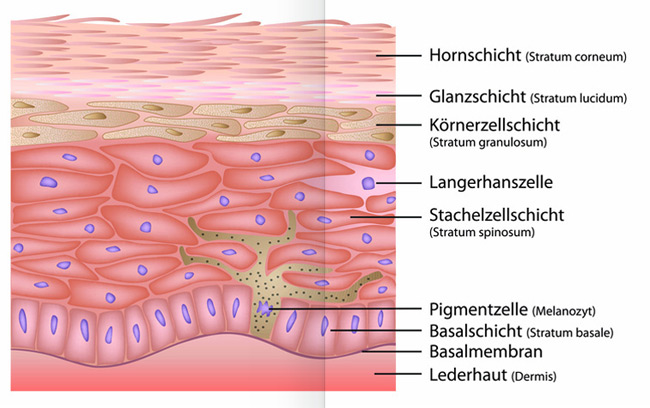 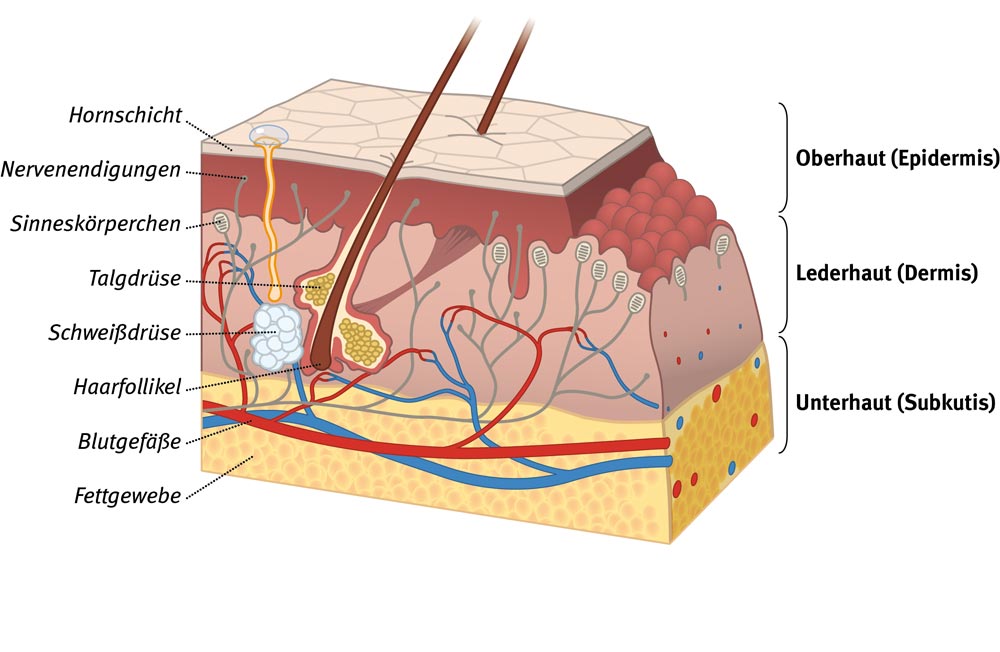 Lederhaut
Hautanhangsgebilde

Hautsinnesorgane

Elastisches Bindegewebe
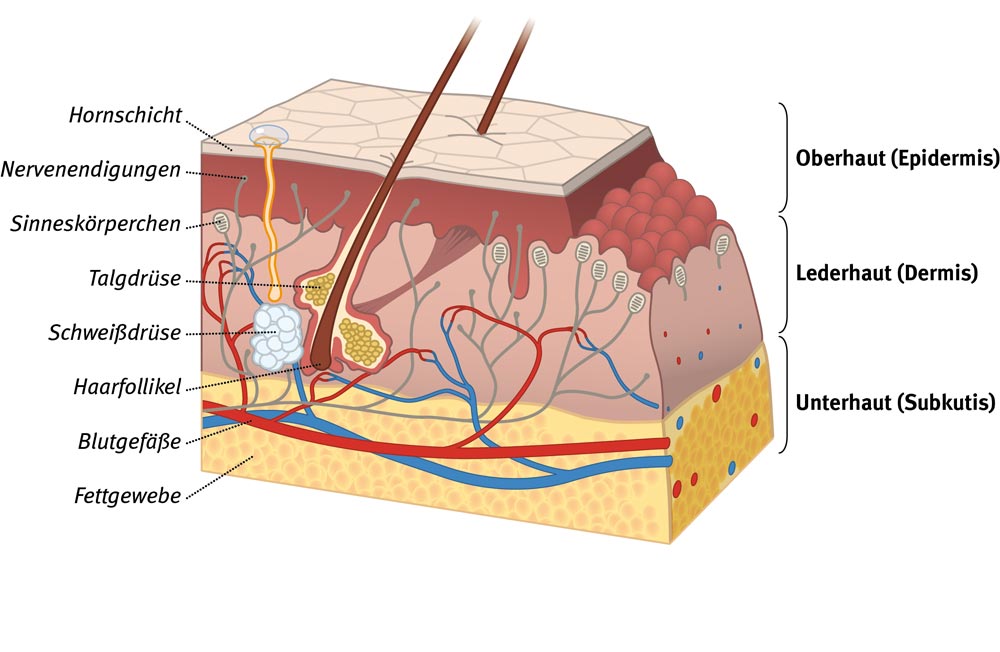 Hautanhangsgebilde
Haare

Talgdrüsen

Schweißdrüsen
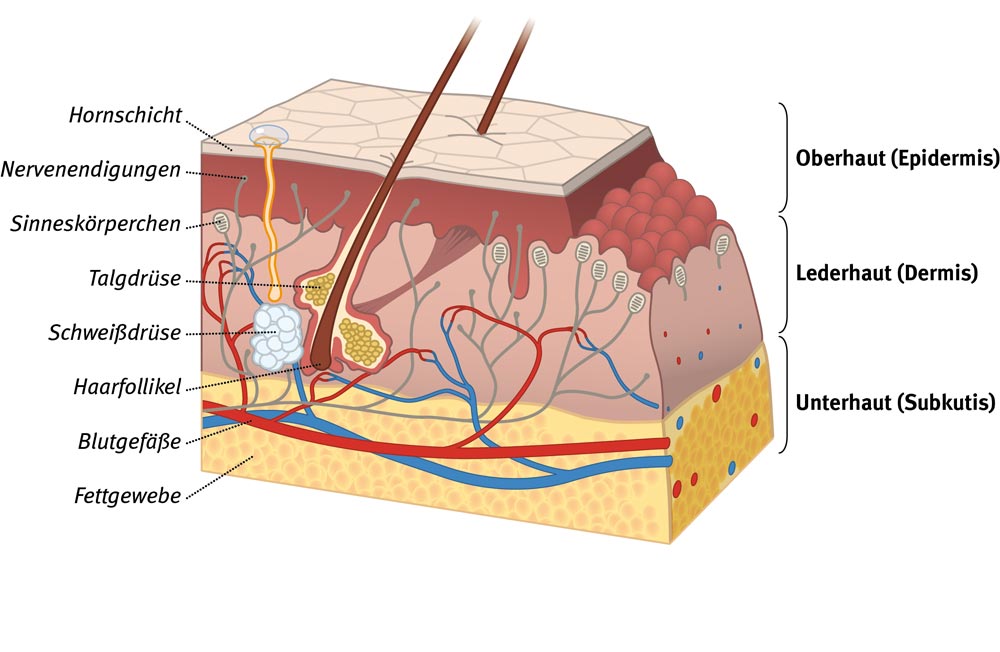 Hautsinnesorgane
Rezeptoren und  Sensoren zur Wahrnehmung und Unterscheidung von

Berührung
Druck
Vibration
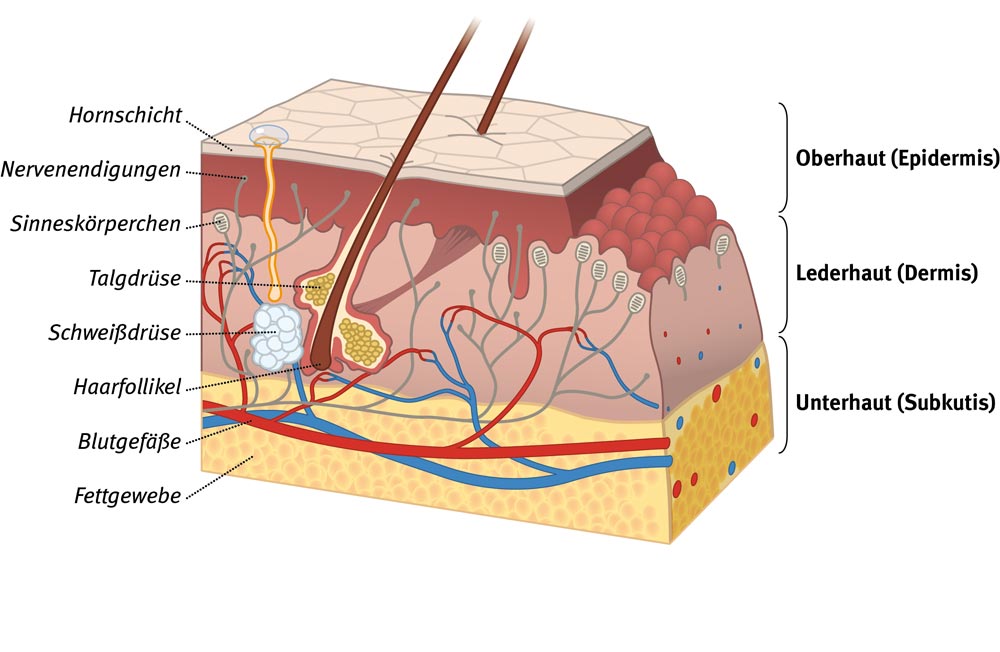 Elastisches Bindegewebe
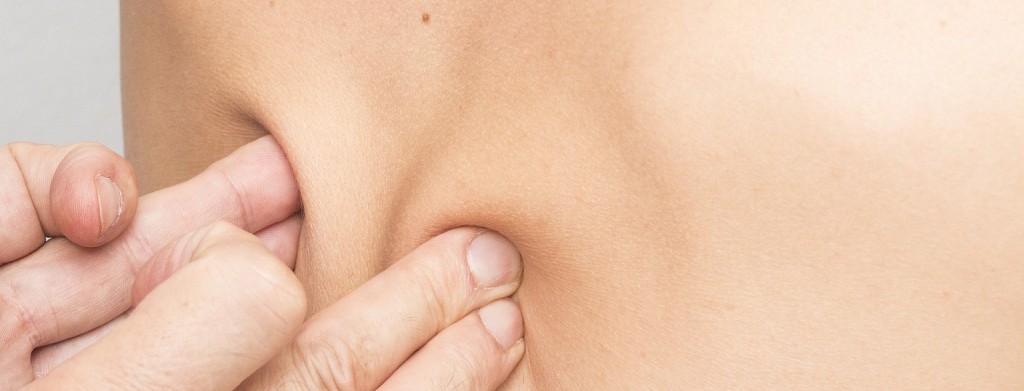 Unterhaut
Fettgewebe

Wärmehaushalt, Schutz vor Unterkühlung
Druckpolster
3 Hautschichten
Oberhaut 
Hornschicht 
Keimschicht

Lederhaut 
Hautanhangsgebilde  
Hautsinnesorgane
Elastisches Bindegewebe
Unterhaut
Fettgewebe
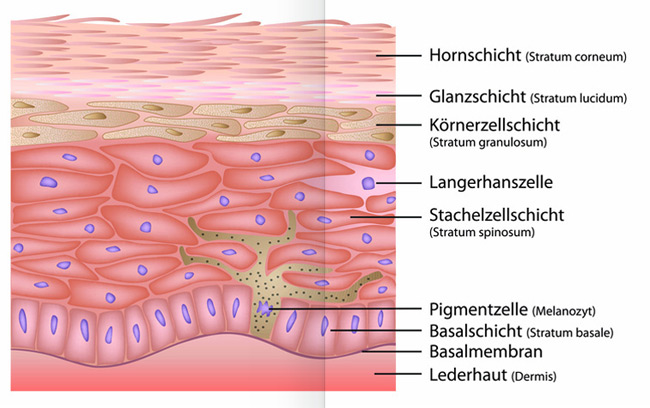 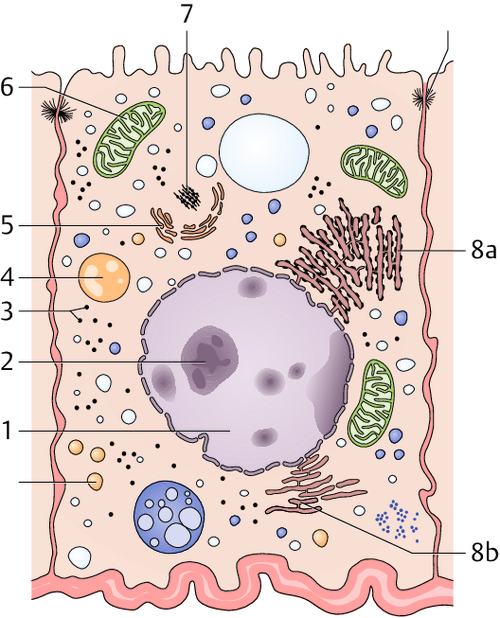 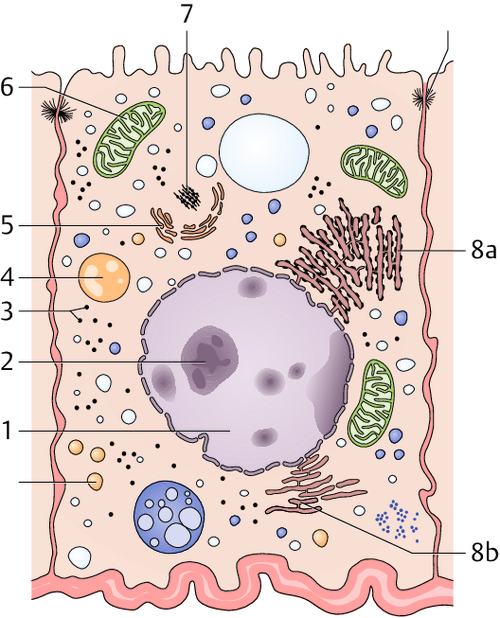 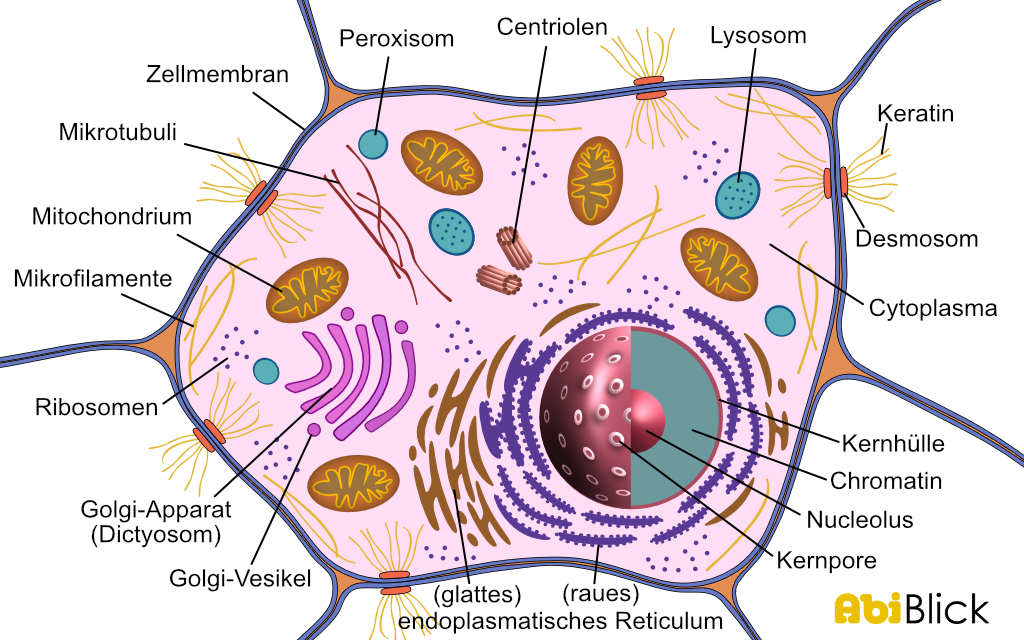 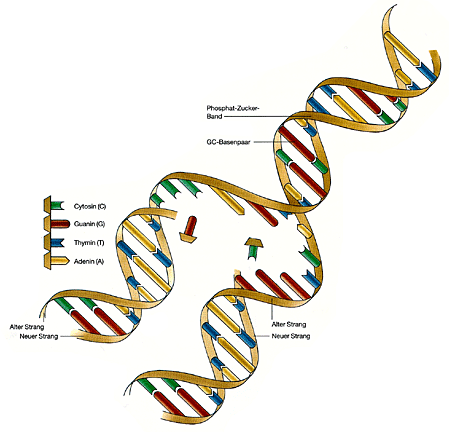 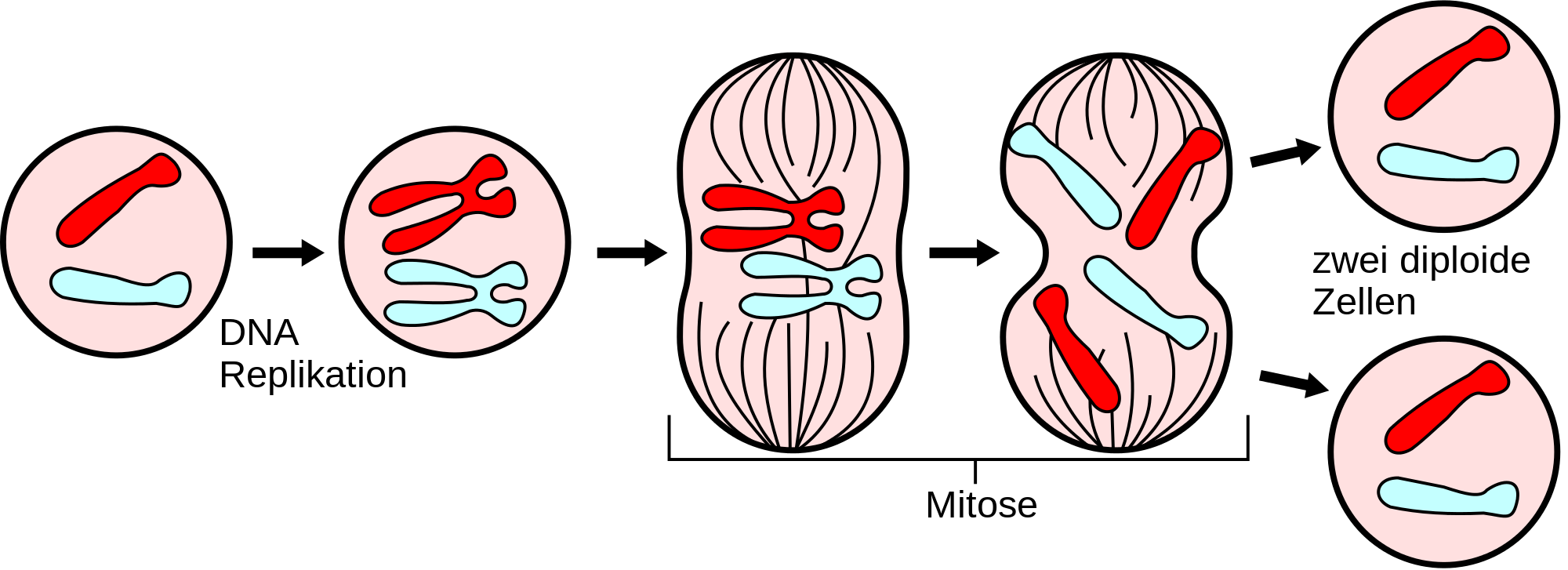 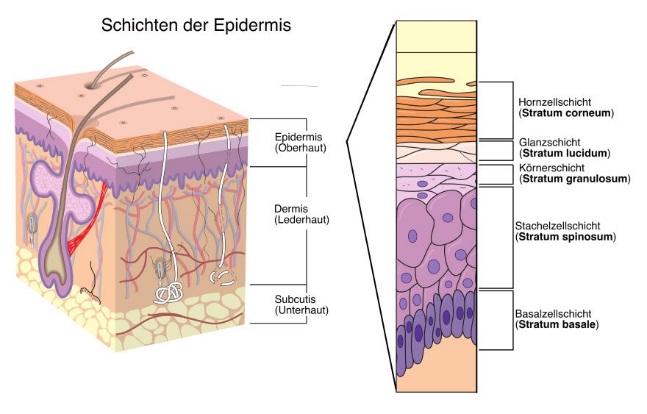 Sonnenstrahlen
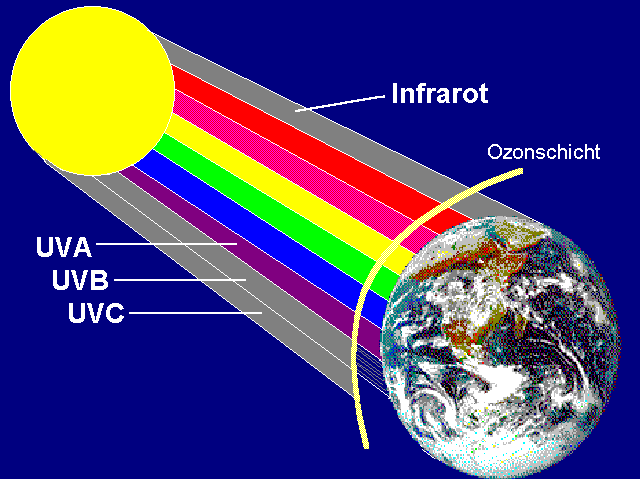 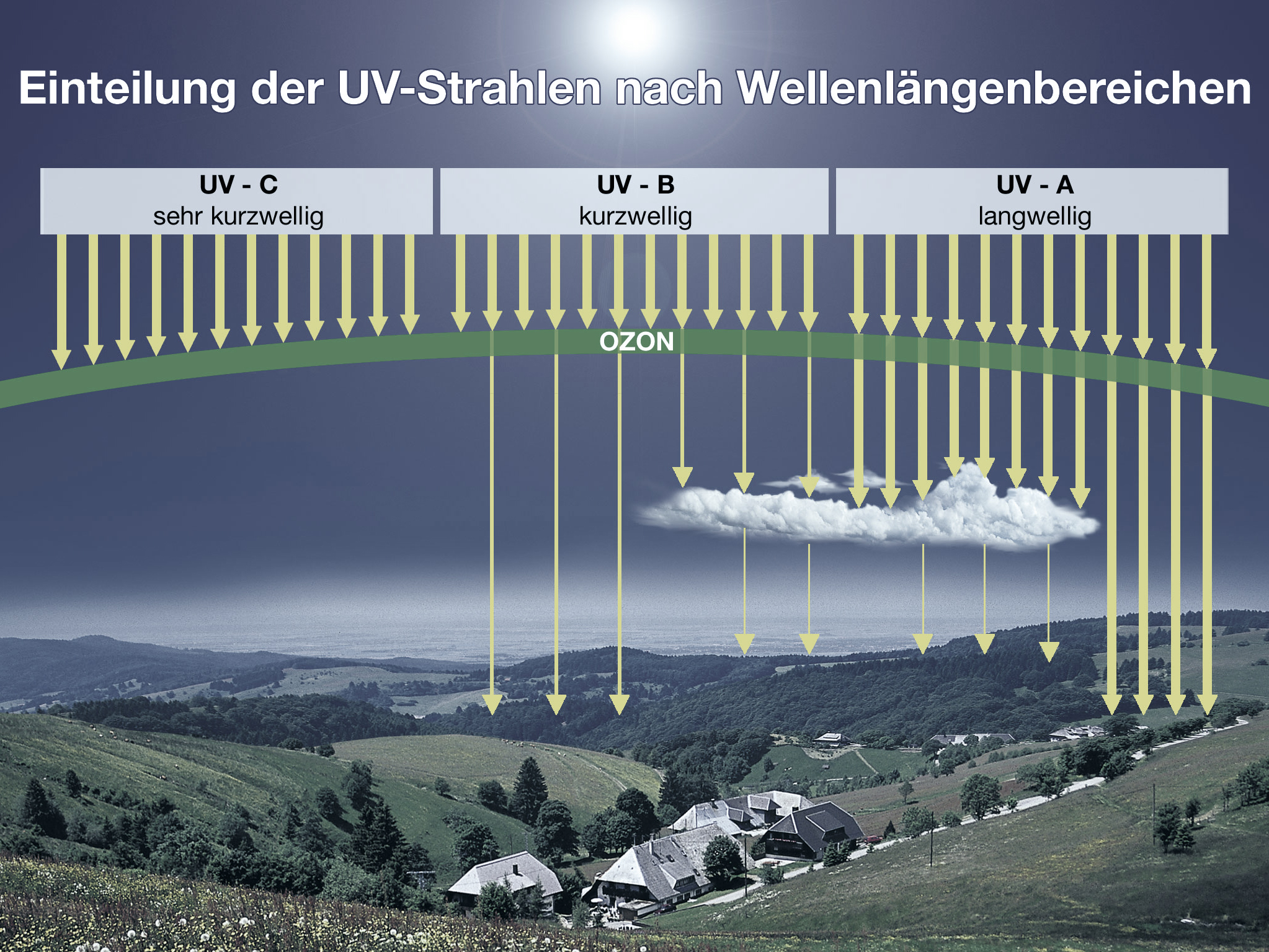 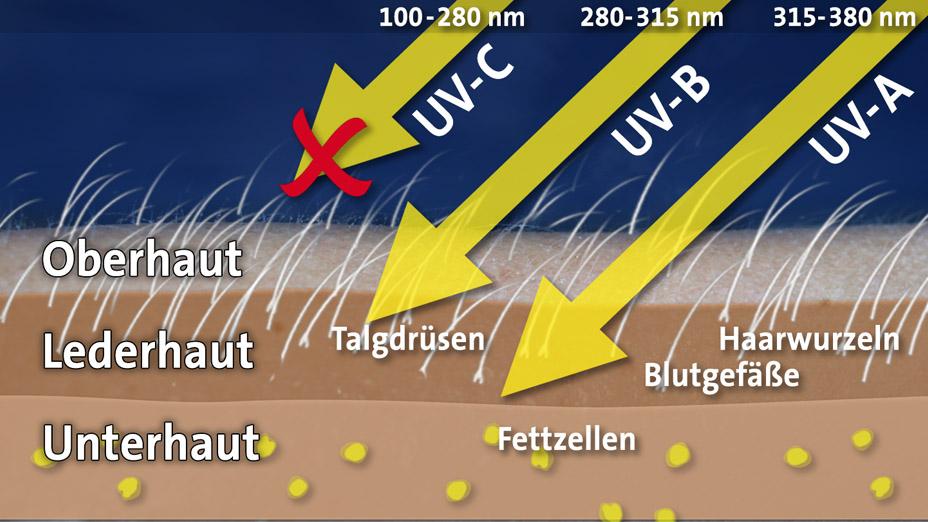 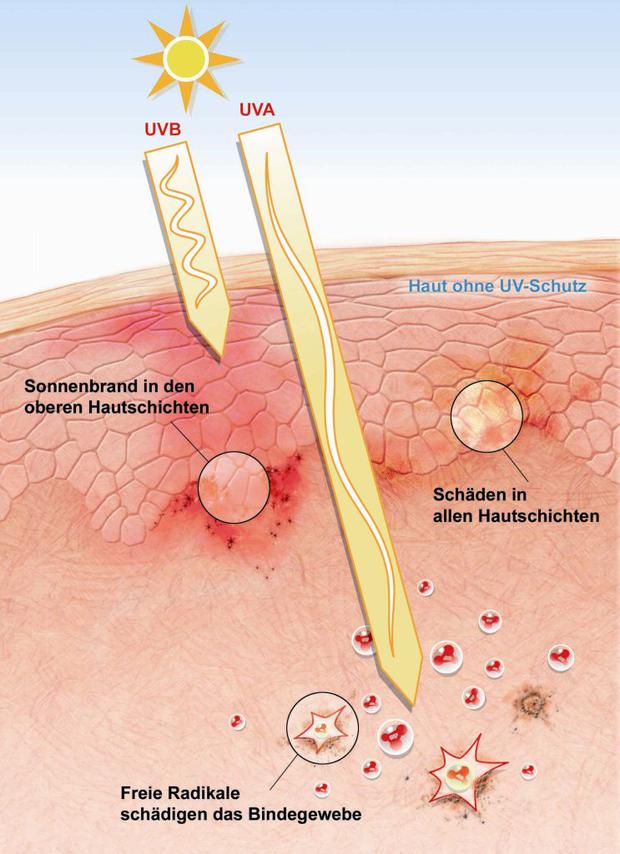 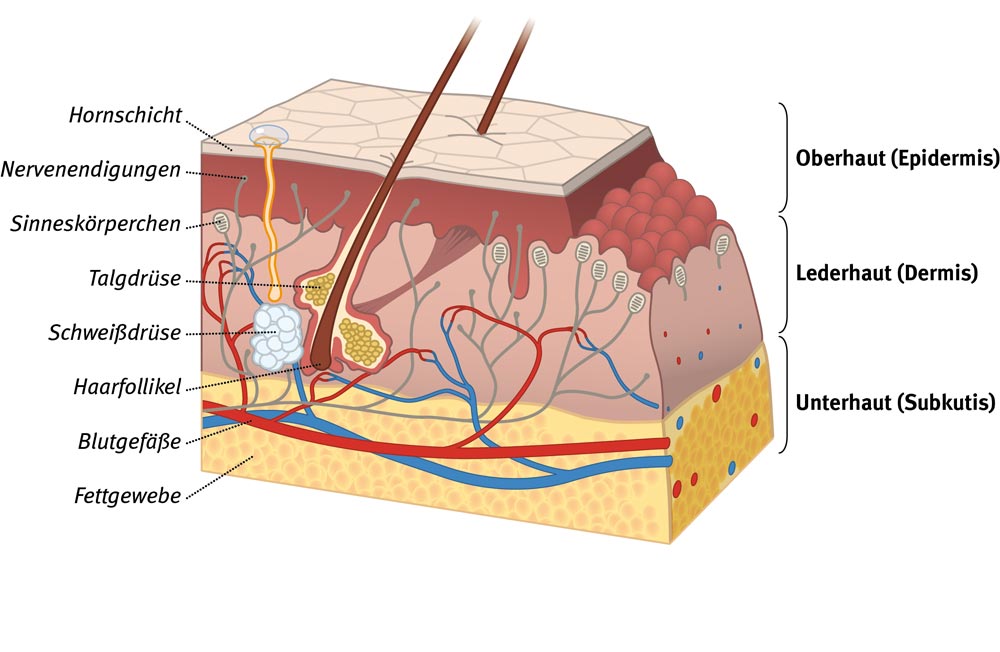 Chronischer UV-Schaden in der Lederhaut
Elastizitätsverlust
Elastisches Bindegewebe
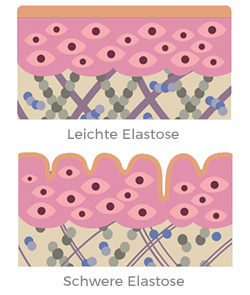 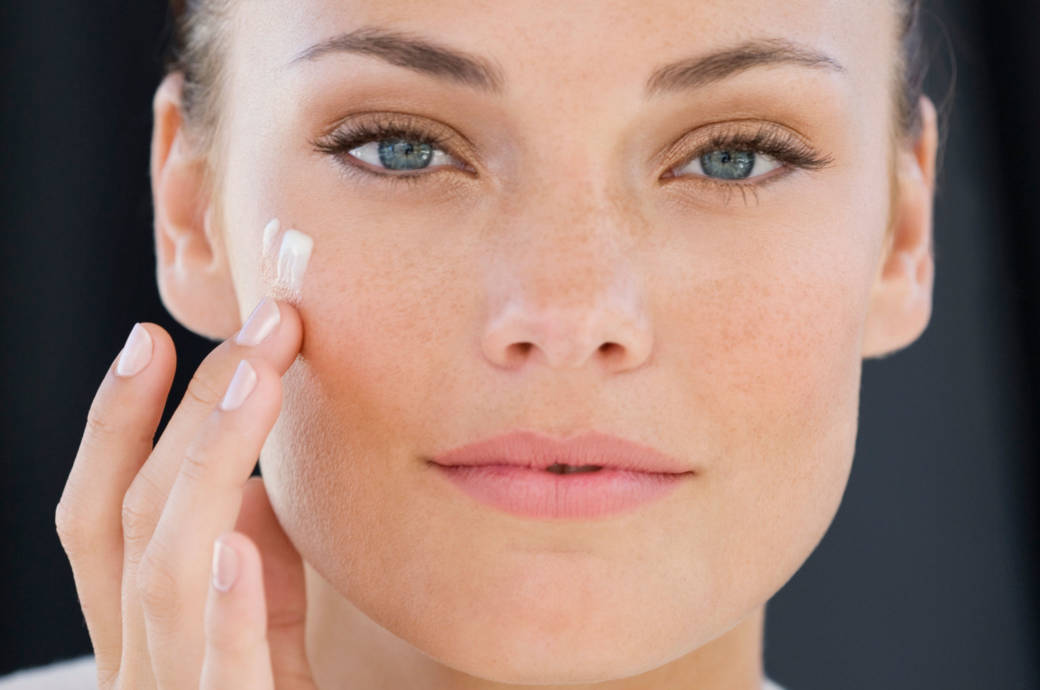 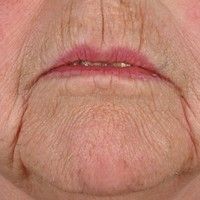 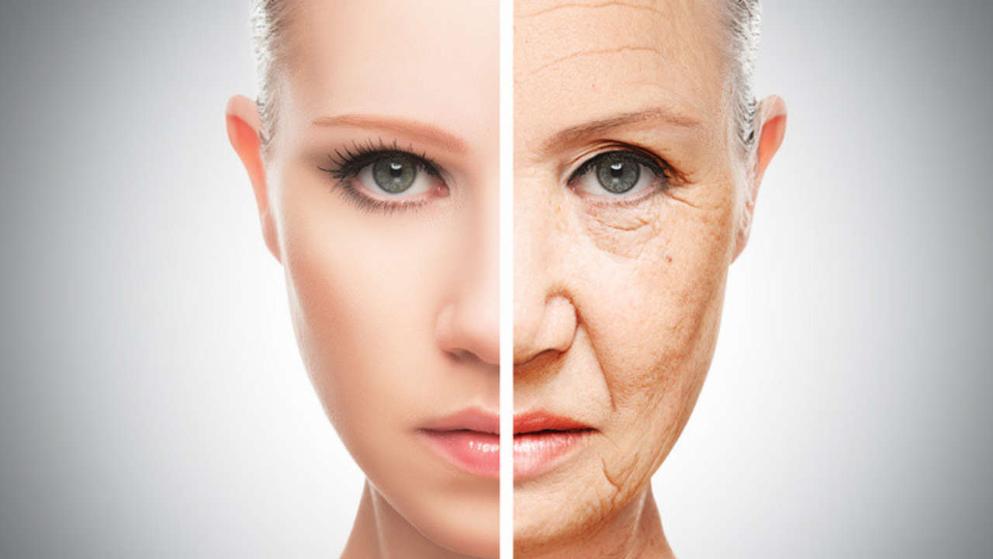 Chronischer UV-Schaden in der Oberhaut
Hautverdickung  (Aktinische Keratosen) 

als Vorstufen zur 

bösartigen Hautveränderung (Plattenepithelkarzinom)
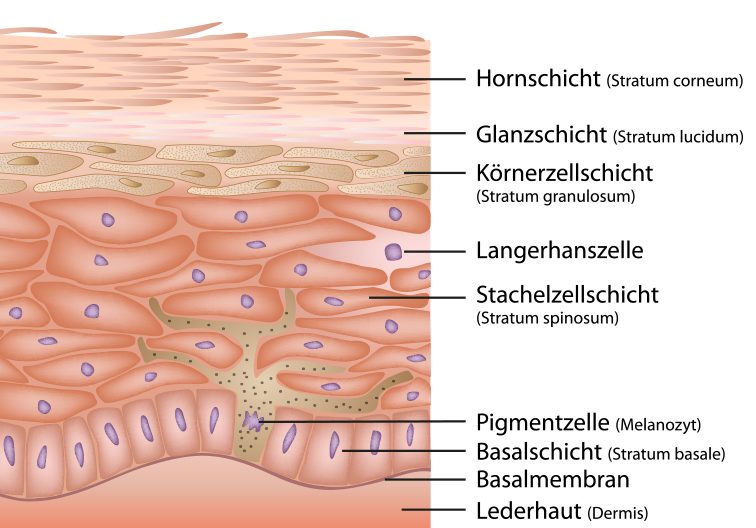 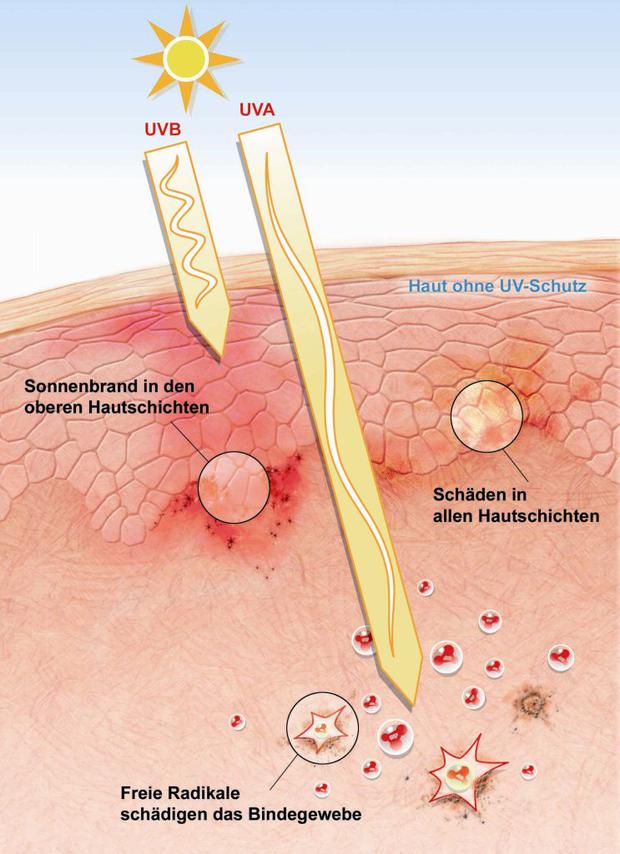 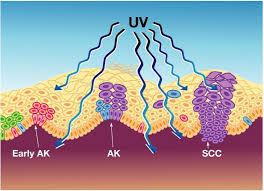 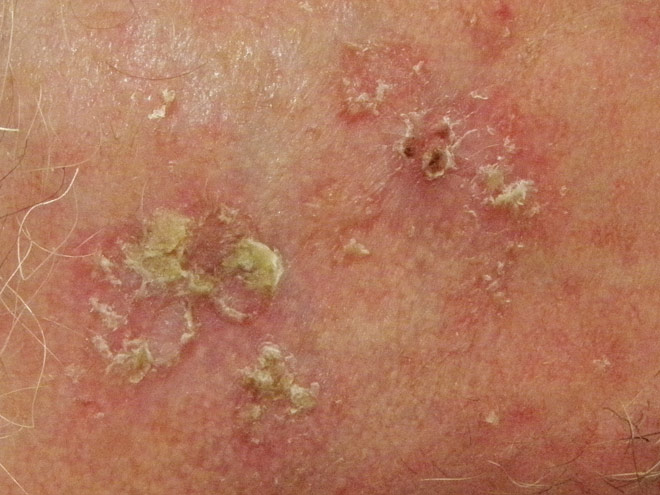 Aktinische Keratosen
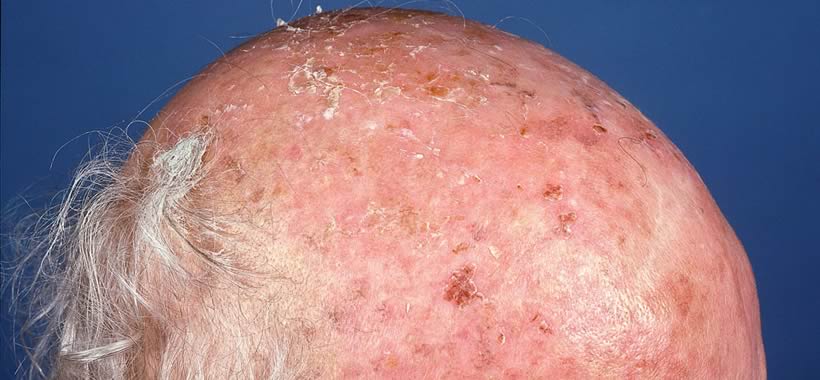 Aktinische Keratosen
Über aktinische Keratosen zum Hautkrebs
Fortgesetzte Schädigung durch UV-Strahlung 

Zelluntergang

Reparaturprozesse (unter fortgesetzter UV-Strahlung)
 

Kopierfehler		 Systementgleisung  	   ungeordnetes Wachstum
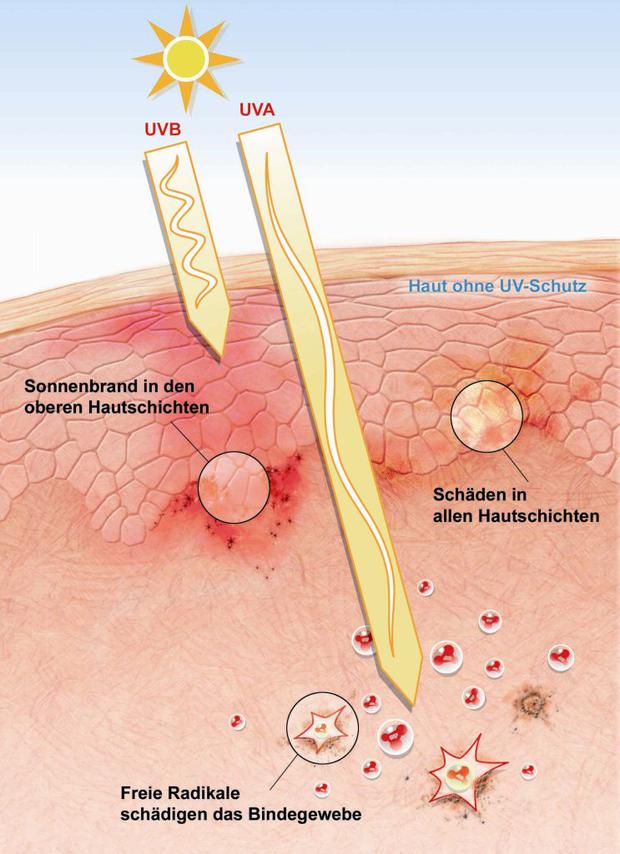 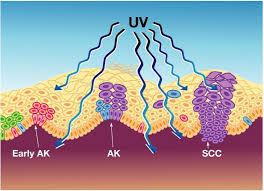 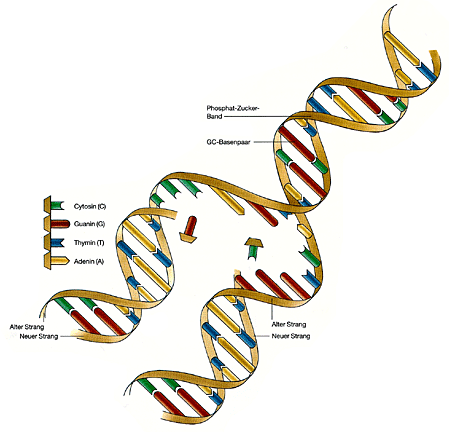 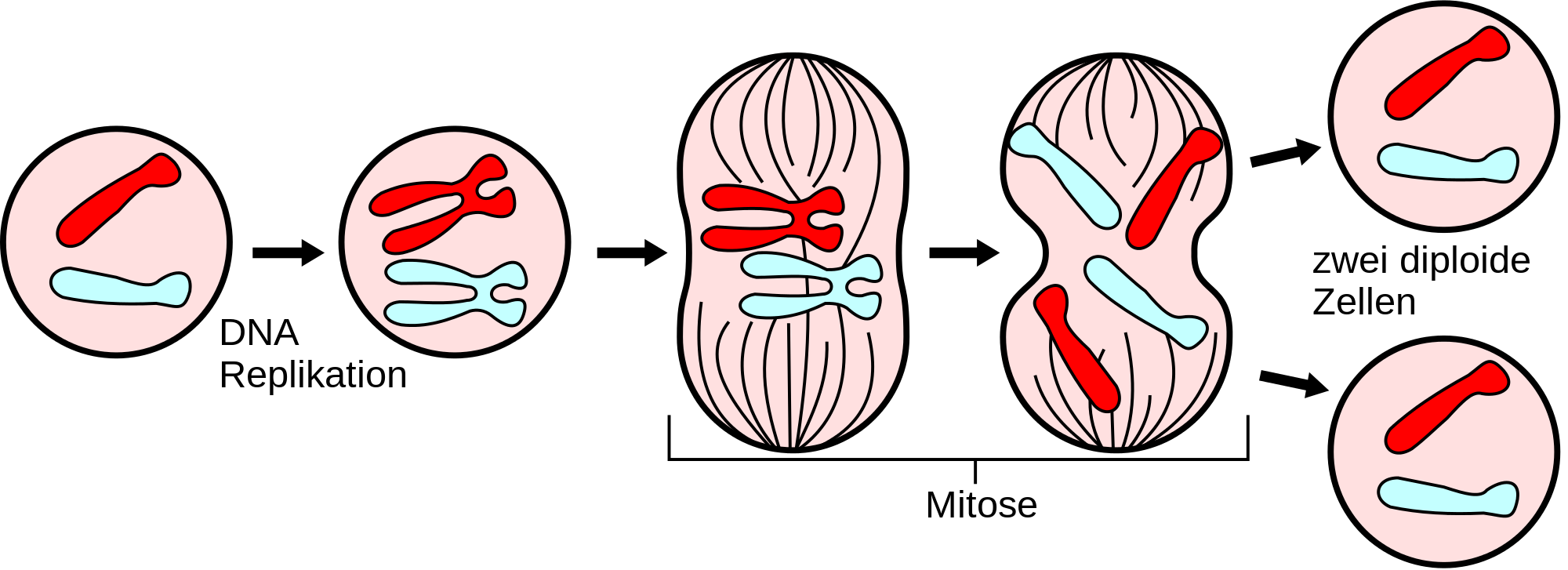 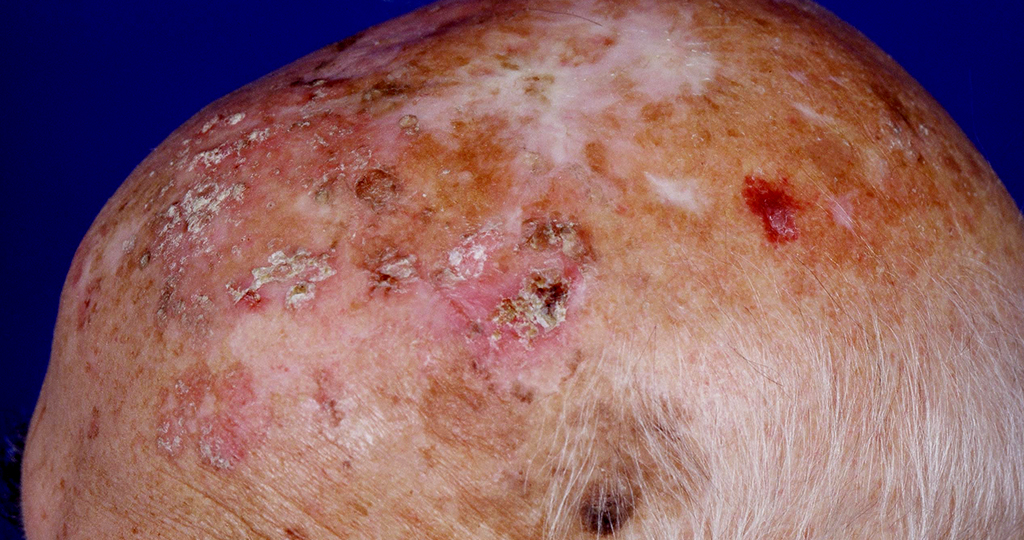 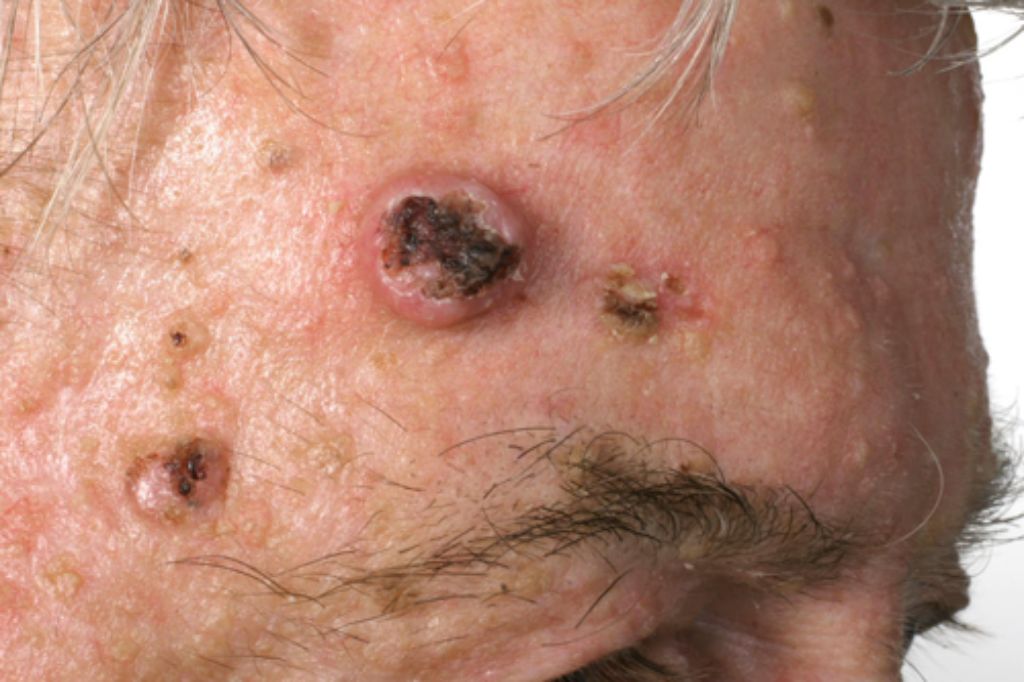 Hautschädigung durch Sonnenstrahlen
Minderung Gewebeelastizität

Oberhautverdickungen (Aktinische Keratosen)

Hautkrebs
Hautkrebs
Schwarzer Hautkrebs (Melanom)   		ca.  28.000 pro Jahr 

Weißer Hautkrebs 
Basalzellkarzinom
(Basaliom) 			ca. 137.000 pro Jahr

Plattenepithelkarzinom 
(Spinaliom)			ca.   70.000 pro Jahr
Schwarzer Hautkrebs
Schwarzer Hautkrebs
Bei Hautveränderungen zum Arzt!!
Hautkrebs
Schwarzer Hautkrebs (Melanom)   ca.  28.000 pro Jahr 

Weißer Hautkrebs 
Basalzellkarzinom
(Basaliom) 			ca. 137.000 pro Jahr

Plattenepithelkarzinom 
(Spinaliom)			ca.   70.000 pro Jahr
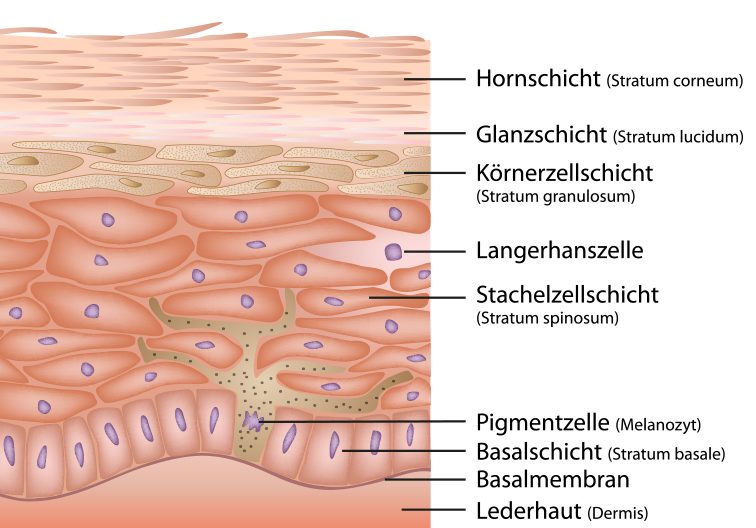 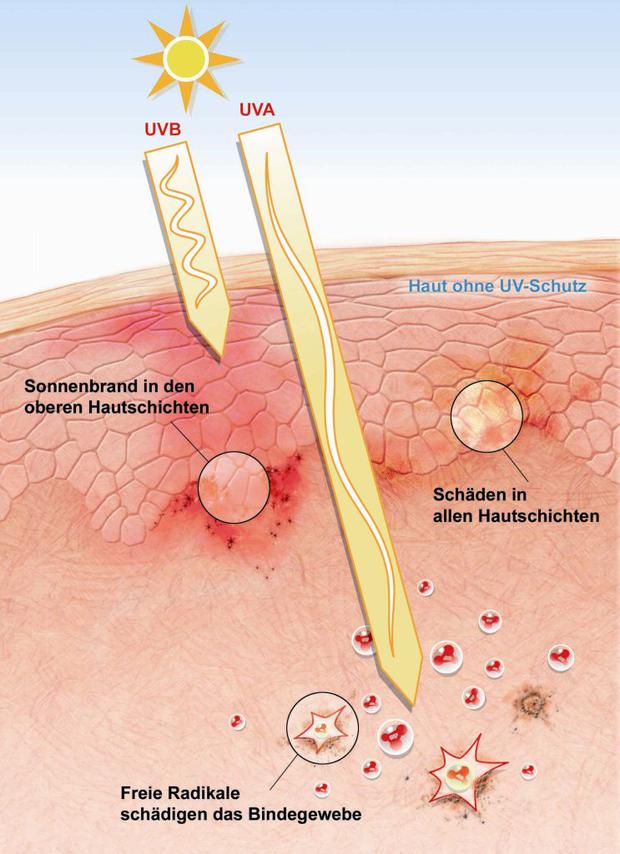 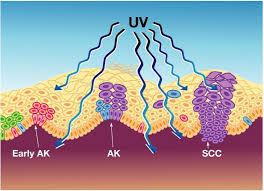 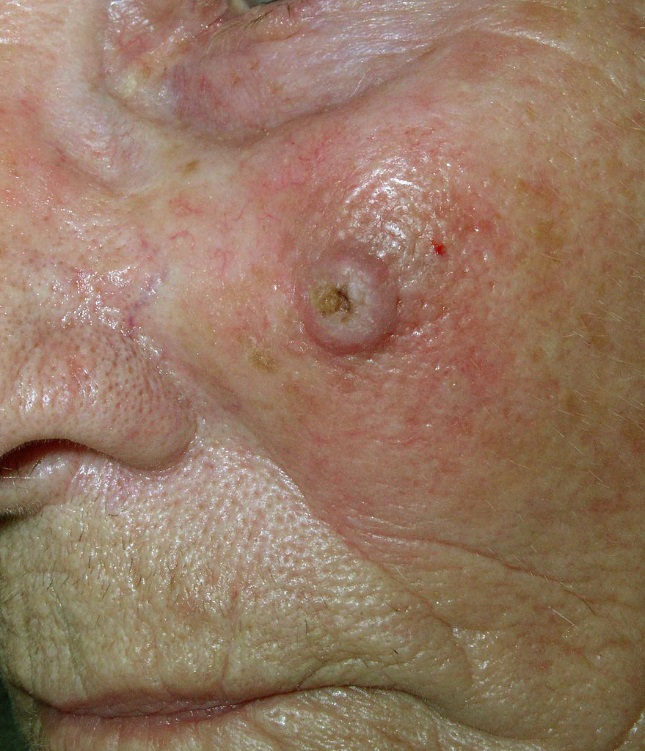 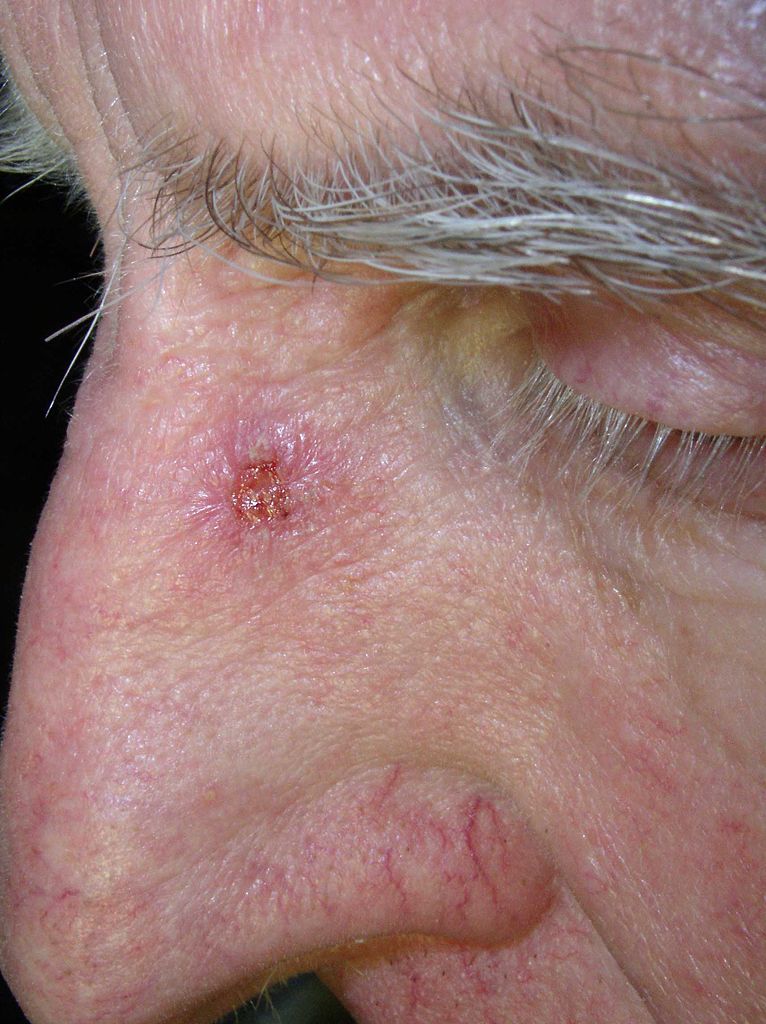 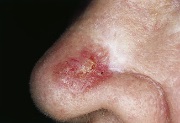 Weißer Hautkrebs
Hauptrisikofaktor für die Entstehung: 
	Summe/Gesamtmenge der auf die Haut einwirkenden 
	UV-Strahlen

Betroffen: 
	ältere Menschen und Personen mit einer beruflich oder durch 	Freizeitaktivitäten bedingten hohen Sonnenexposition
Weißer Hautkrebs durch natürliche UV-Strahlen
Plattenepithelkarzinom:  
	als Berufskrankheit 5103 in die Berufskrankheitenliste 	aufgenommen

Basaliome:	
bislang noch nicht in die Liste der Berufskrankheiten aufgenommen
Schutz vor Sonnenstrahlen
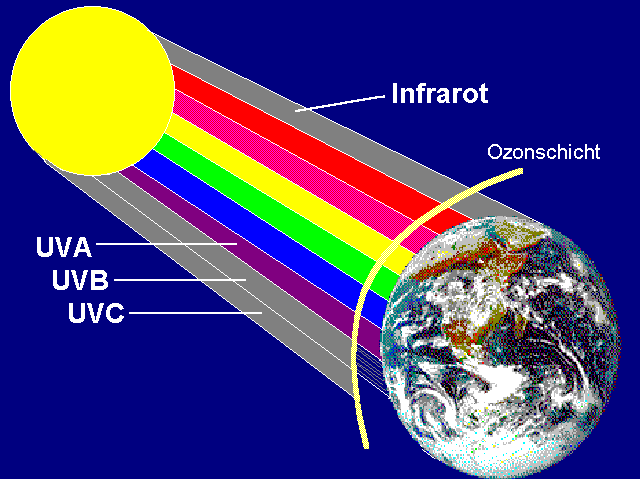 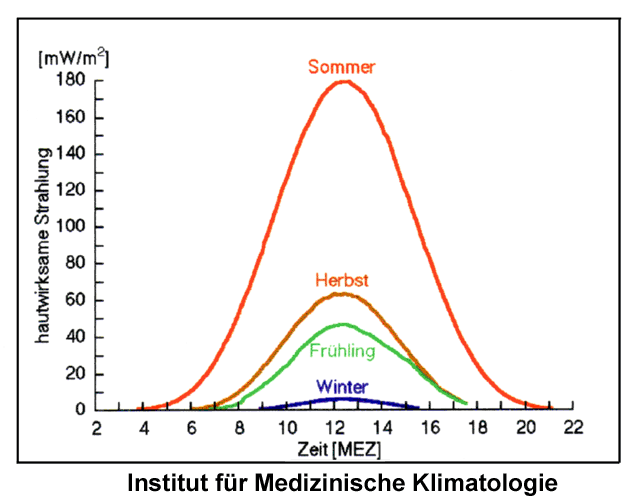 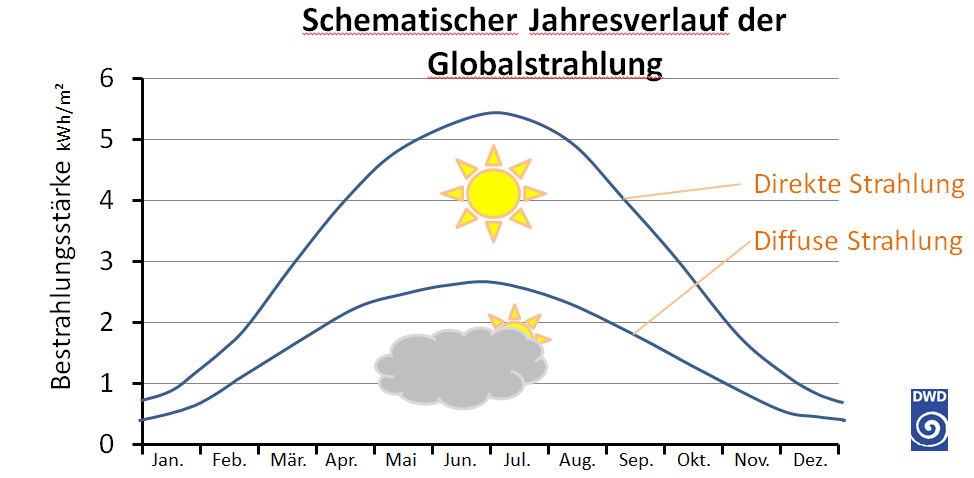 Sonnenschutz durch Kleidung
weite Kleidung
luftig
dicht gewebt
langärmelig
lange Hose
Kopfbedeckung
Sonnensschutz durch Creme
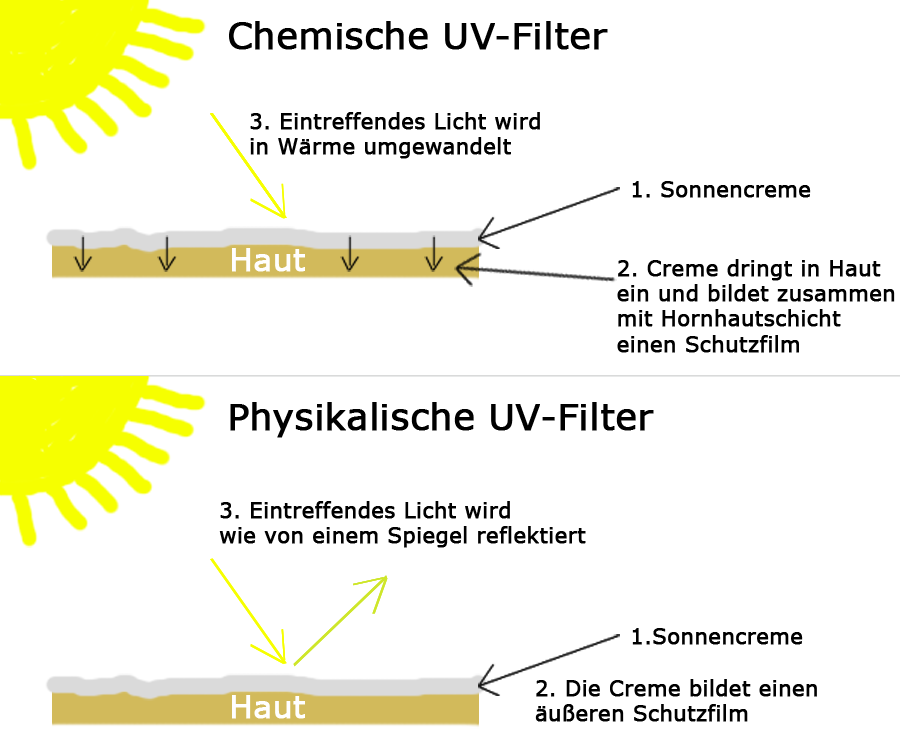 Lichtschutzfaktor
Bezieht sich auf UVB-Strahlung
Lichtschutzfaktor gibt Verlängerung der Eigenschutzzeit an
Eigenschutzzeit ist vom Hauttyp abhängig
Hauttyp I		ca. 5-10 Minuten
Hauttyp II		ca. 10-15 Minuten
Hauttyp III		ca. 20-30 Minuten
Hauttyp IV		ca. 40-45 Minuten

Eigenschutzzeit = Zeit in der Sonne, ohne dass es zu einem 					Sonnenbrand kommt
Persönlicher Lichtschutzfaktor
UV-Index beschreibt Tagesspitzenwert der sonnenbrandwirksamen UV-Strahlung

In unseren Breiten maximaler UV-Index = 8

Hauttyp I	:	4x UV-Index
Hauttyp II	:	3x UV-Index			3 x 8 = 24	LSF 30
Hauttyp III	:	2x UV-Index
Hauttyp IV	:	1x UV-Index

LSF 30 bedeutet:	1/30 der UV-Strahlung kommt noch durch
Lichtschutzfaktor
Beispiel:
	Hauttyp II 
Eigenschutzzeit ca.10 Minuten
Persönlicher Lichtschutzfaktor 30	  (Hauttyp II: 3x UV-Index	     3x 8 = 24     LSF 30)


Bedeutet: 
	Bei Nutzung einer Sonnencreme mit LSF 30 verlängert sich die 	Eigenschutzzeit von 
  	10 Minuten auf 30 x 10 Minuten = 300 Minuten = 5 Stunden
Lichtschutz durch Creme
Creme mit Lichtschutzfaktor verlängert die Eigenschutzzeit einmalig pro Tag
dick auftragen
einziehen lassen, nicht einreiben!

Nachcremen verlängert die Eigenschutzzeit nicht!!!
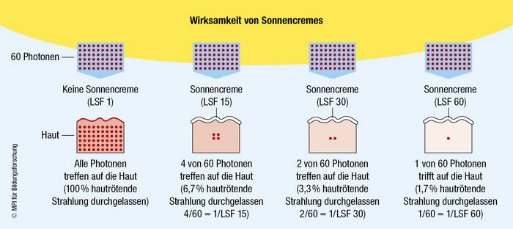 Sonnenschutzcreme
Sonnencreme mit LSF 30 absorbiert 96,7% der hautrötenden Sonnenstrahlung, Creme mit LSF 60 bereits 98,3%.

Eine Verdoppelung des LSF bedeutet Halbierung der durch die Sonnencreme durchgelassenen Strahlung – hier von 3,3% auf 1,7%
Schutz vor Sonnenstrahlen
Sonne nach Möglichkeit meiden

TKK
Tageszeit berücksichtigen (11:00 bis 15:00)
Kleidung (Hemd-Hose-Hut) dichter Stoff, luftig
Kreme
Botschaft
Sonnenstrahlen schädigen die Haut, lassen sie altern und können zu Hautkrebs führen.

Viel Sonne – viel Schaden!

Die Haut vergisst nicht!

Die Quittung gibt es im Ruhestand!